Experience IT: Twitter 202: Best Practices in Backchanneling
Beth Schaefer & David Stack |  March 26, 2012
Copyright Regents of the University of Wisconsin System 2012. This work is the intellectual property of the author. Permission is granted for this material to be shared for non-commercial, educational purposes, provided that this copyright statement appears on the reproduced materials and notice is given that the copying is by permission of the author. To disseminate otherwise or to republish requires written permission from the author.
Experience IT: Twitter 202: Best Practices in Backchanneling
Resources for this session are at:
tinyurl.com/mwrctwitter202OR,
www.educause.edu/MWRC12/Program/SESS43
Please sign into Twitter on your device, or
share with someone next to you
This Session Is Self-convening!
introduce the speaker(s)
remind attendees to evaluate this session online
ensure that the session ends on time
summon technology assistance if needed
What is a backchannel?
tinyurl.com/mwrctwitter202
[Speaker Notes: E.g., Whispering in church. Passing notes in class. 
“Backchannel communication is a secondary electronic conversation that takes place at the same time as a conference session, lecture, or instructor-led learning activity. On an informal basis, this might involve students using a chat tool or Twitter to discuss a lecture as it is happening. Increasingly these background conversations are being brought into the foreground as a formal part of lecture interaction as speakers actively encourage audience members to join in with questions or comments, sharing their feedback with one another without disrupting the speaker.”]
What is a backchannel?
7 Things You Should Know About Backchannel Communication
net.educause.edu/ir/library/pdf/ELI7057.pdf
tinyurl.com/mwrctwitter202
[Speaker Notes: E.g., Whispering in church. Passing notes in class. 
“Backchannel communication is a secondary electronic conversation that takes place at the same time as a conference session, lecture, or instructor-led learning activity. On an informal basis, this might involve students using a chat tool or Twitter to discuss a lecture as it is happening. Increasingly these background conversations are being brought into the foreground as a formal part of lecture interaction as speakers actively encourage audience members to join in with questions or comments, sharing their feedback with one another without disrupting the speaker.”]
What are Hashtags, i.e., “#” symbols?
tinyurl.com/mwrctwitter202
[Speaker Notes: E.g. Fragile, Handle With Care, This End Up]
What are Hashtags, i.e., “#” symbols?
“Definition: The # symbol, called a hashtag, is used to mark keywords or topics in a Tweet. It was created organically by Twitter users as a way to categorize messages.”

support.twitter.com/articles/49309-what-are-hashtags-symbols
tinyurl.com/mwrctwitter202
[Speaker Notes: E.g. Fragile, Handle With Care, This End Up]
@MiamiCIO’s   #edu11   Backchannel
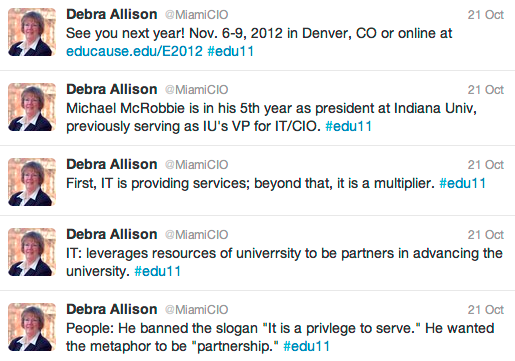 [Speaker Notes: EXERCISE 1 Can you find this with your device and Twitter client?
Hint: It may be easiest to look for @MiamiCIO’s Twitter stream and scroll backwards in time until October 21st.]
Everyone’s   #edu11   Backchannel
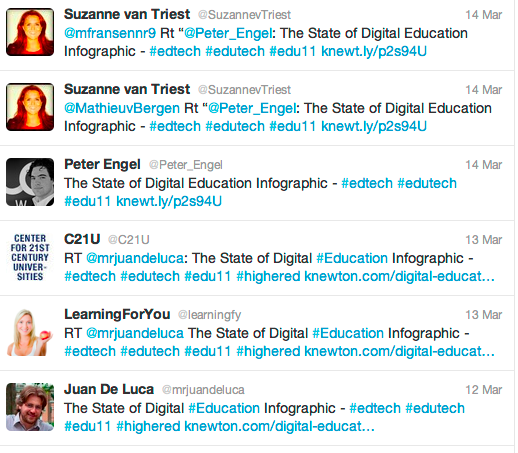 [Speaker Notes: EXERCISE 1 Can you find this with your device and Twitter client?
Hint: Search directly for #edu11
Warning: If #edu11 hasn’t been used for a long time, you may not find it by searching with some clients.]
What is the Official Backchannel Hashtag for this Conference?
tinyurl.com/mwrctwitter202
What is the Official Backchannel Hashtag for this Conference?
#MWRC12
tinyurl.com/mwrctwitter202
[Speaker Notes: How do we know this?
You’ll find this on the conference website]
Exercise: Find the Official Backchannel on Your Device
#MWRC12
tinyurl.com/mwrctwitter202
[Speaker Notes: Presenter’s shortcut if you’re already logged into Twitter:
https://twitter.com/#!/search/realtime/%23mwrc12]
Exercise: Find the Official Backchannel on Your Device
#MWRC12

Any comments about what you’ve found?
tinyurl.com/mwrctwitter202
[Speaker Notes: What does this content tell us about the conference so far?
Can we tell what sessions are “hot”? Are there people here at the conference we weren’t expecting to be here?
Is there a more interesting session going on right now?]
Exercise: Contribute Something to the Official Backchannel Now Using…
#MWRC12
tinyurl.com/mwrctwitter202
Might There Be Other Unofficial Twitter Backchannels For This Conference?
tinyurl.com/mwrctwitter202
[Speaker Notes: Q: If so, where, why?
Q: How would we find them?]
Exercise: Try To Find Some Unofficial Twitter Content For This Conference…
tinyurl.com/mwrctwitter202
[Speaker Notes: Hints:  Try leaving the # off the hastag when you search and various permutations of the conference name, the organizer, the presenters, etc.]
Exercise: Try To Find An Unofficial Twitter Backchannel For This Conference…
#MWRC     EDUCAUSE Midwest

Midwest Regional      Linda Baer

MWRC12
tinyurl.com/mwrctwitter202
[Speaker Notes: Which unofficial Twitter backchannels worked best for you?]
Exercise: Try To Find An Unofficial Twitter Backchannel For This Conference…
#MWRC     EDUCAUSE Midwest

Midwest Regional      Linda Baer

MWRC12
tinyurl.com/mwrctwitter202
[Speaker Notes: Which unofficial Twitter backchannels worked best for you?]
Two Perspectives on Backchanneling
Attendee (virtual?)
Presenter
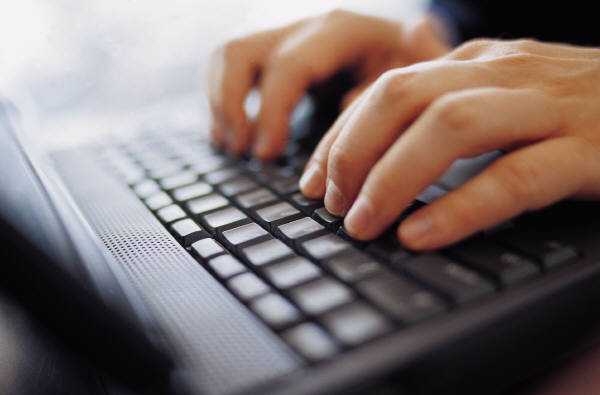 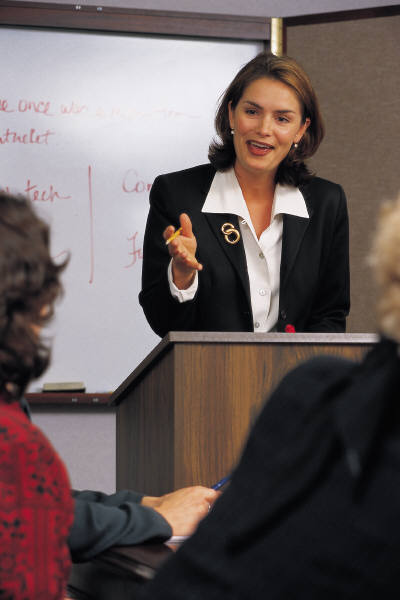 Attendee: Why Watch or Participate in the Backchannel?
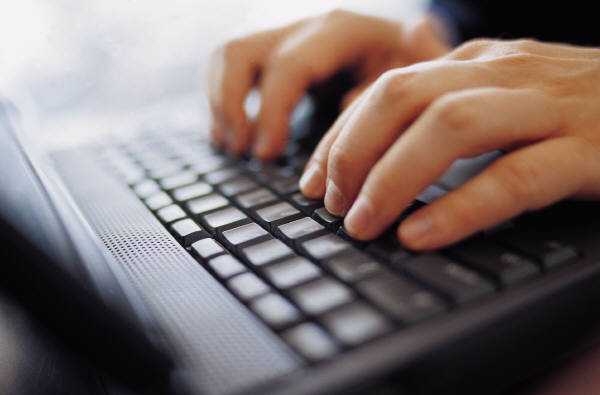 tinyurl.com/mwrctwitter202
[Speaker Notes: Watch:  Curious, Nosy, What am I missing in another session, Can’t attend the conference, Who else is here, What extra-conference activities are being planned, e.g., dinners, hospitality suite, Limited attendance new product announcements
Participate: Personal brand management, i.e., showing off, a way of note taking, joy of sharing, finding others]
Attendee: Difficulties in Keeping Tabs on the Backchannel?
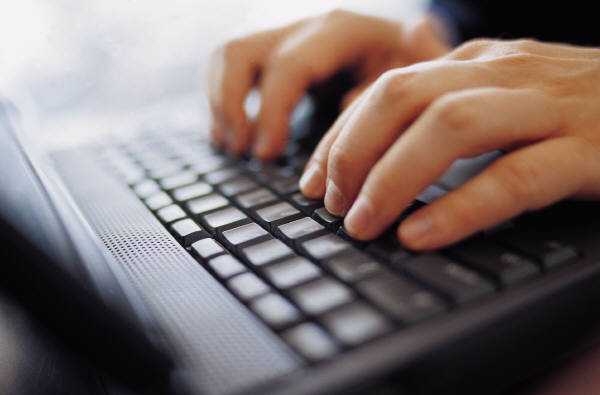 tinyurl.com/mwrctwitter202
[Speaker Notes: Not everyone uses the same hashtag, if they use a hashtag at all. People tweeting about different sessions, activities.]
Attendee: Any Responsibilities when Backchanneling?
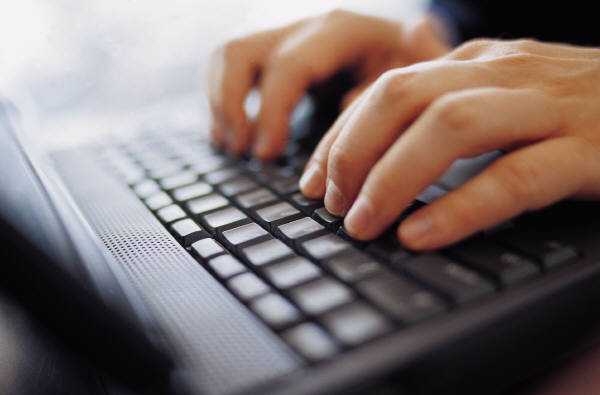 tinyurl.com/mwrctwitter202
Attendee: Any Responsibilities when Backchanneling?
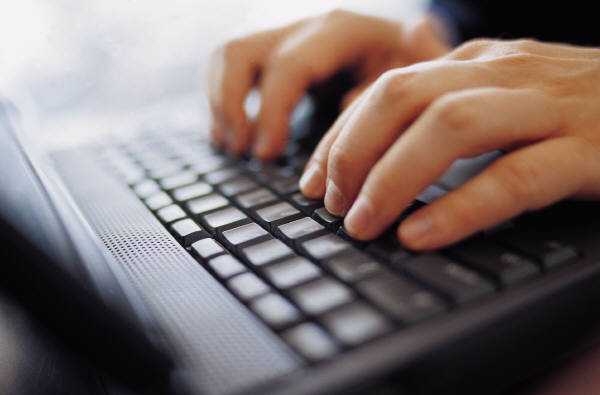 Conference Humiliation: They're Tweeting Behind Your Back
chronicle.com/article/Conference-Humiliation-/49185/
tinyurl.com/mwrctwitter202
[Speaker Notes: Known as “Tweckling”]
Presenter: Mashable’s 5 Ways to Use Twitter to Avoid a Backchannel Disaster
Calibrate Your Content so You Don’t Misfire
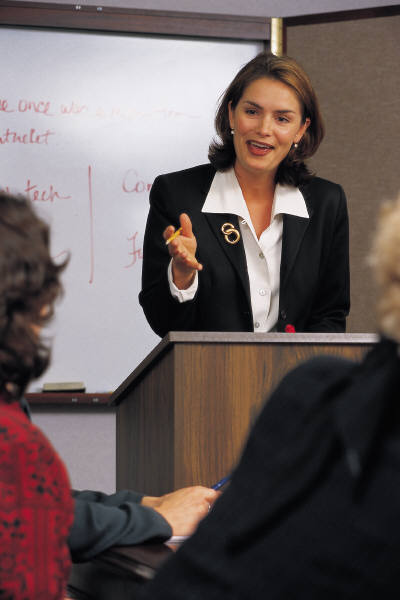 tinyurl.com/mwrctwitter202
[Speaker Notes: “One of the major causes of backchannel disasters is a mismatch between what audiences expect, and what you deliver. Make sure you match your audience expectations when you are planning your material by using Twitter to reach out to the followers who will be in attendance. Ask for their feedback.”]
Presenter: Mashable’s 5 Ways to Use Twitter to Avoid a Backchannel Disaster
Calibrate Your Content so You Don’t Misfire
Defuse the Snark Bomb Before it Blows Up on You
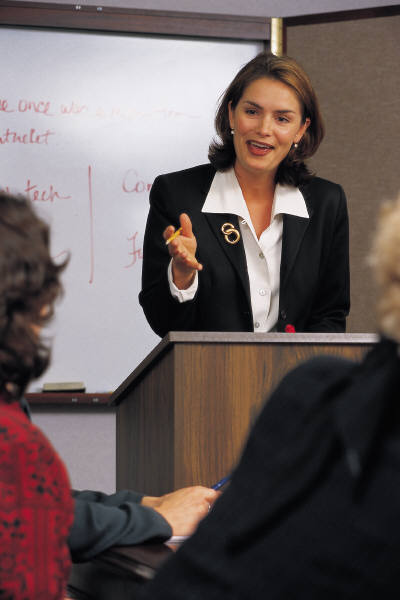 tinyurl.com/mwrctwitter202
[Speaker Notes: “Audience members who use Twitter during a live presentation will often assume the speaker is not paying attention to their comments, so they may be more prone to be snarky or say things they wouldn’t say to you face-to-face. Prevent this dynamic at the outset by publicly welcoming audience members using Twitter and let them know you’ll be monitoring what they write, and possibly reading aloud to the whole audience what they tweet.”]
Presenter: Mashable’s 5 Ways to Use Twitter to Avoid a Backchannel Disaster
Calibrate Your Content so You Don’t Misfire
Defuse the Snark Bomb Before it Blows Up on You
Spark the Conversation Early and Often
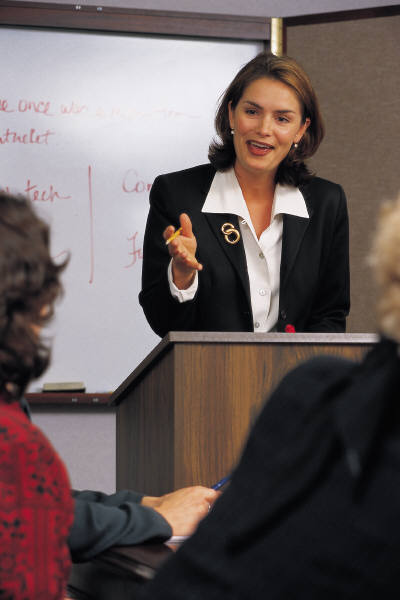 tinyurl.com/mwrctwitter202
[Speaker Notes: “When you (take a Twitter) break, switch over to a browser, review the audience tweets and respond to questions both from the backchannel and from the live audience. These breaks give you the chance to take the temperature of the audience, make sure you’re on track, and to make any adjustments to your presentation based on the feedback you get.”]
Presenter: Mashable’s 5 Ways to Use Twitter to Avoid a Backchannel Disaster
Calibrate Your Content so You Don’t Misfire
Defuse the Snark Bomb Before it Blows Up on You
Spark the Conversation Early and Often
Grab the Twecklers Off of the Web and Into the Room
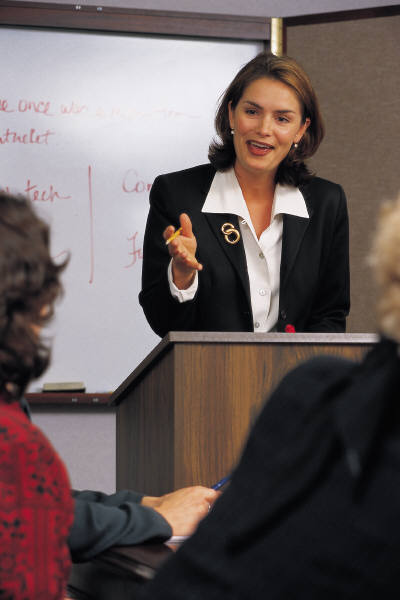 tinyurl.com/mwrctwitter202
[Speaker Notes: “…you may find that audience members made negative remarks or even heckled you. What should you do? You’ll need to make a judgment call here –- if you can’t do anything about the issue, or if it reflects the personal view of that one person, you might just ignore it.
But if the comment is disruptive and you see it’s affecting the comments of others, you may need to address it directly.”]
Presenter: Mashable’s 5 Ways to Use Twitter to Avoid a Backchannel Disaster
Calibrate Your Content so You Don’t Misfire
Defuse the Snark Bomb Before it Blows Up on You
Spark the Conversation Early and Often
Grab the Twecklers Off of the Web and Into the Room
Don’t Stick Your Fingers in the Social Media Socket
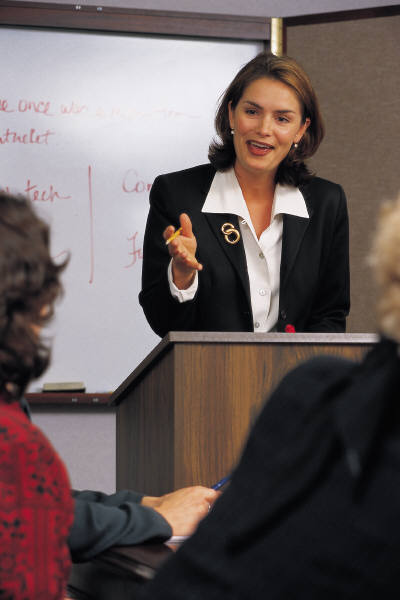 tinyurl.com/mwrctwitter202
[Speaker Notes: “Trying to deliver your presentation while monitoring the information flowing from the Twitterstream can be difficult. If it’s too much to do both, which is the case for most people, focus on your delivery first, then engage the backchannel when you turn your attention to it during Twitter breaks”]
Presenter: Channel the Audience’s Twitter Powers for Good
Display the audience’s Twitter feed live on the screen during the session.
The twirl client will pop up Tweets according to search terms.
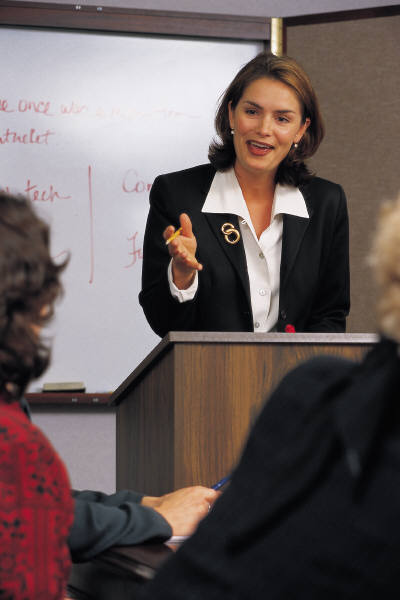 tinyurl.com/mwrctwitter202
Presenter: Channel the Audience’s Twitter Powers for Good
polleverywhere.com can turn Twitter into a free “clicker” service for your presentation.
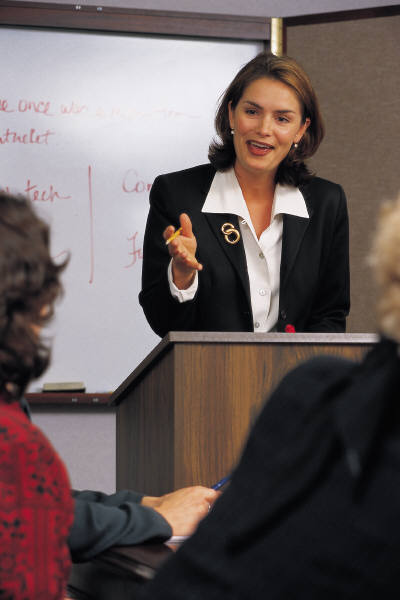 tinyurl.com/mwrctwitter202
Presenter: Channel the Audience’s Twitter Powers for Good
polleverywhere.com can turn Twitter into a free “clicker” service for your presentation.
Click here for an example
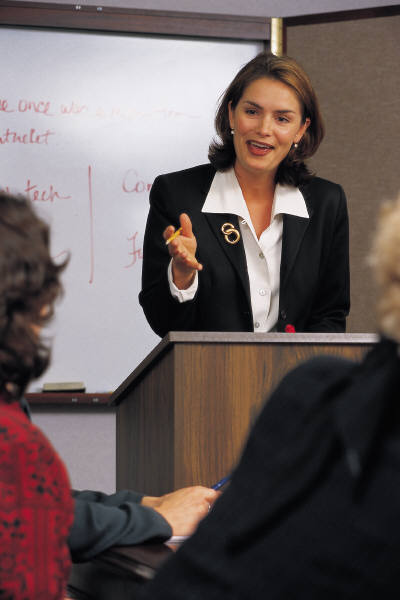 tinyurl.com/mwrctwitter202
[Speaker Notes: The live example is at:
http://www.polleverywhere.com/multiple_choice_polls/MTkxNTY4MTc4Nw]
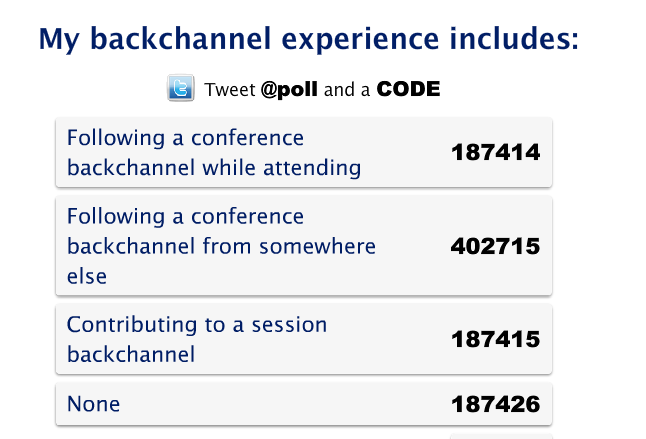 SCREEN SHOT
[Speaker Notes: This screen shot is in case the live example doesn’t show up because of a lack of internet connectivity.
Preferable to use: http://www.polleverywhere.com/multiple_choice_polls/MTkxNTY4MTc4Nw]
Thank You!    Anything Else?
University of Wisconsin-Milwaukee
Beth Schaefer, beths@uwm.edu
David Stack, david@uwm.edu

Resources for this session are at:
tinyurl.com/mwrctwitter202OR,
www.educause.edu/MWRC12/Program/SESS43
THANK YOU